THE ENHANCED ELECTRONIC PROPERTIES OF P3HT-WO3 HYBRID THIN FILM TRANSISTORS
*F.Beyza Yedikardeş, Fereshteh Ordokhani, Nihat Akkan, Ece Kurt, Esra Zayim, Nilgün Yavuz, Mustafa Altun
What is a Field Effect Transistor?
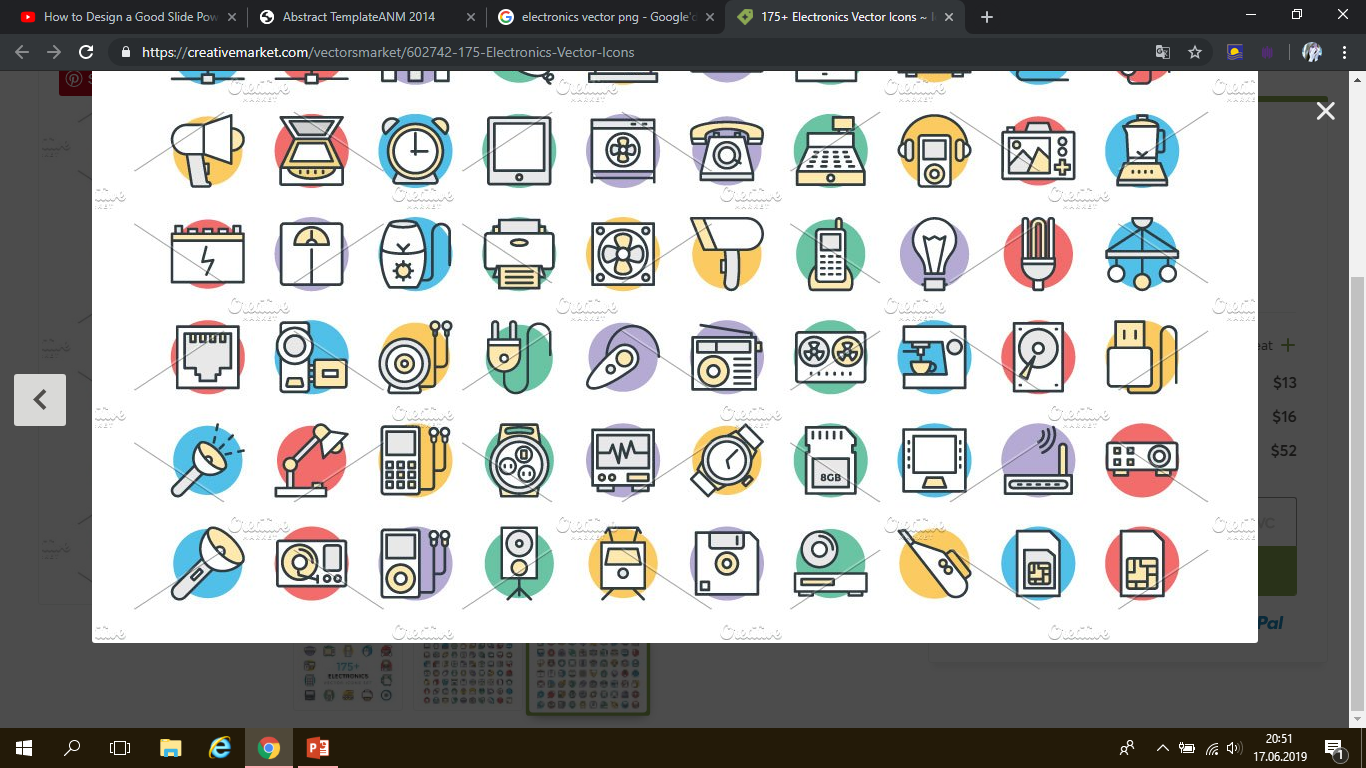 Performance Parameters 

Threshold Voltage (VTH) :  min. voltage generates a conductive path between S and D
Current on-off ratio (IDon/IDoff) : ratio of currents in the on-state and off-state
Field effect mobility (µ) : how quickly a charge carrier can move
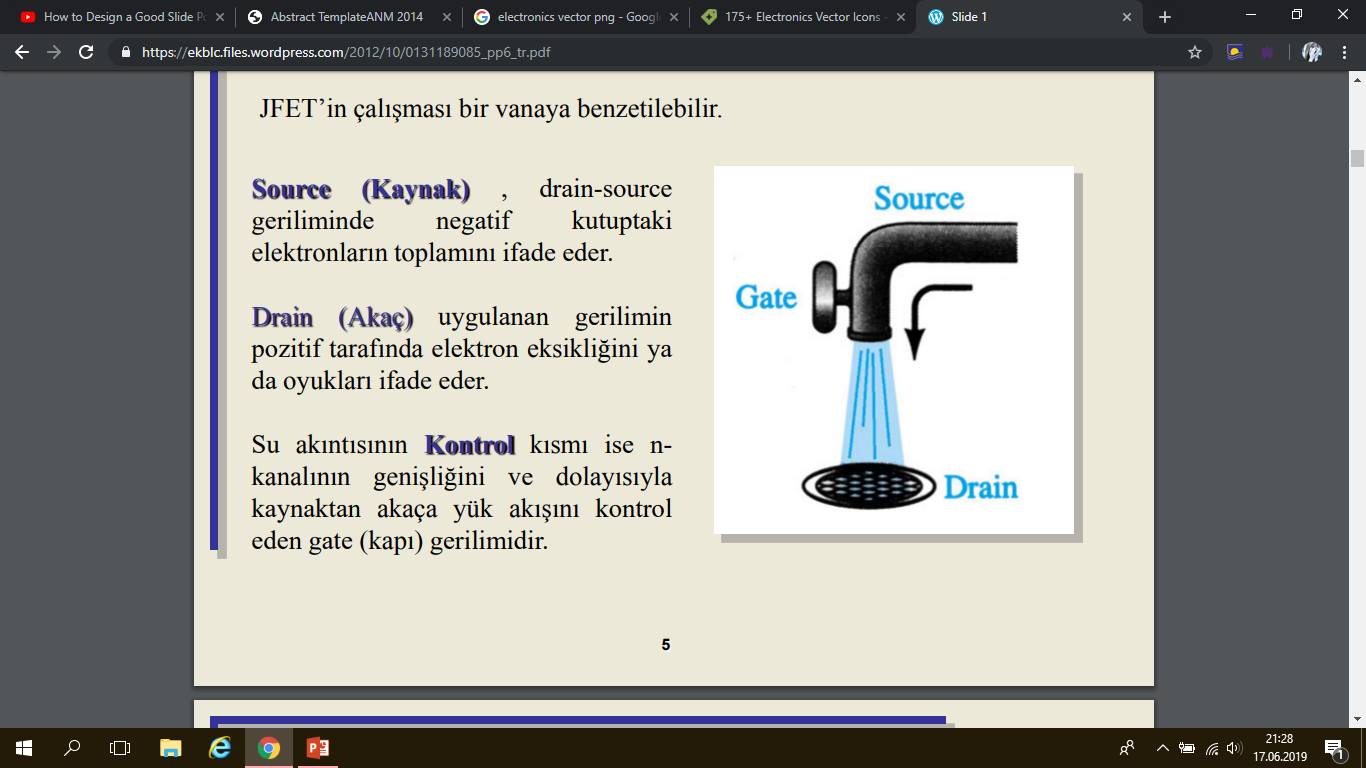 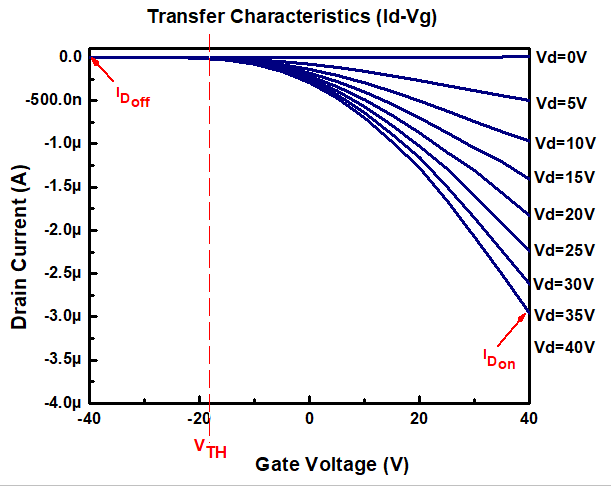 Amplifier
Collector
Voltage controlled switching devices
Oscillator
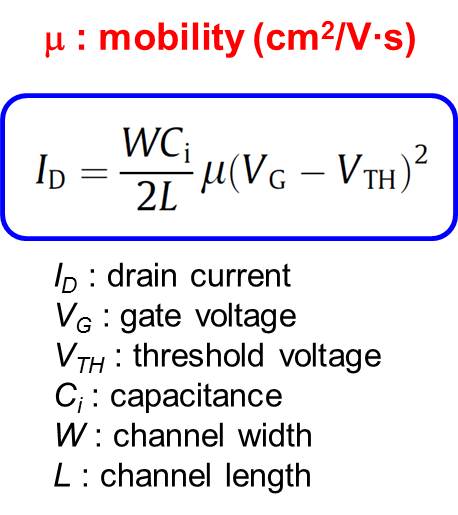 Motivation
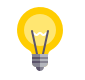 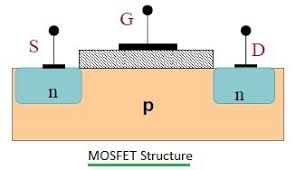 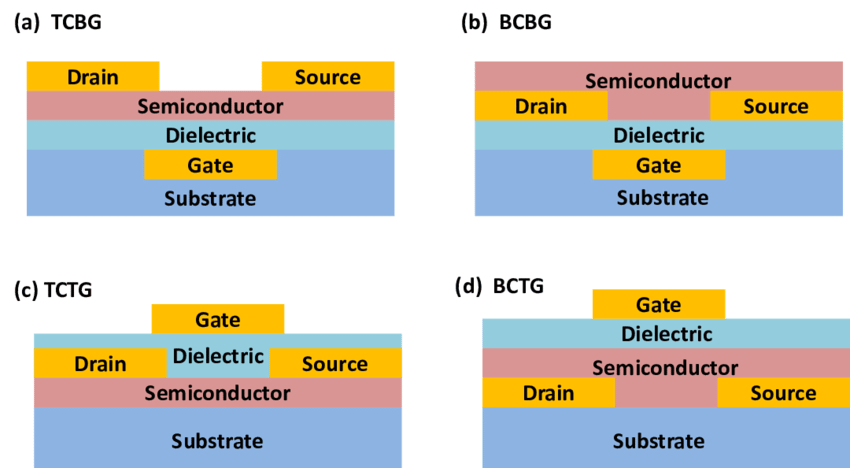 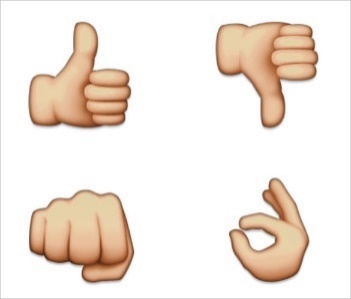 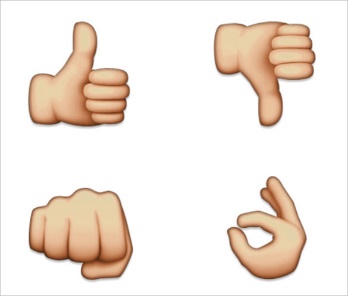 Materials
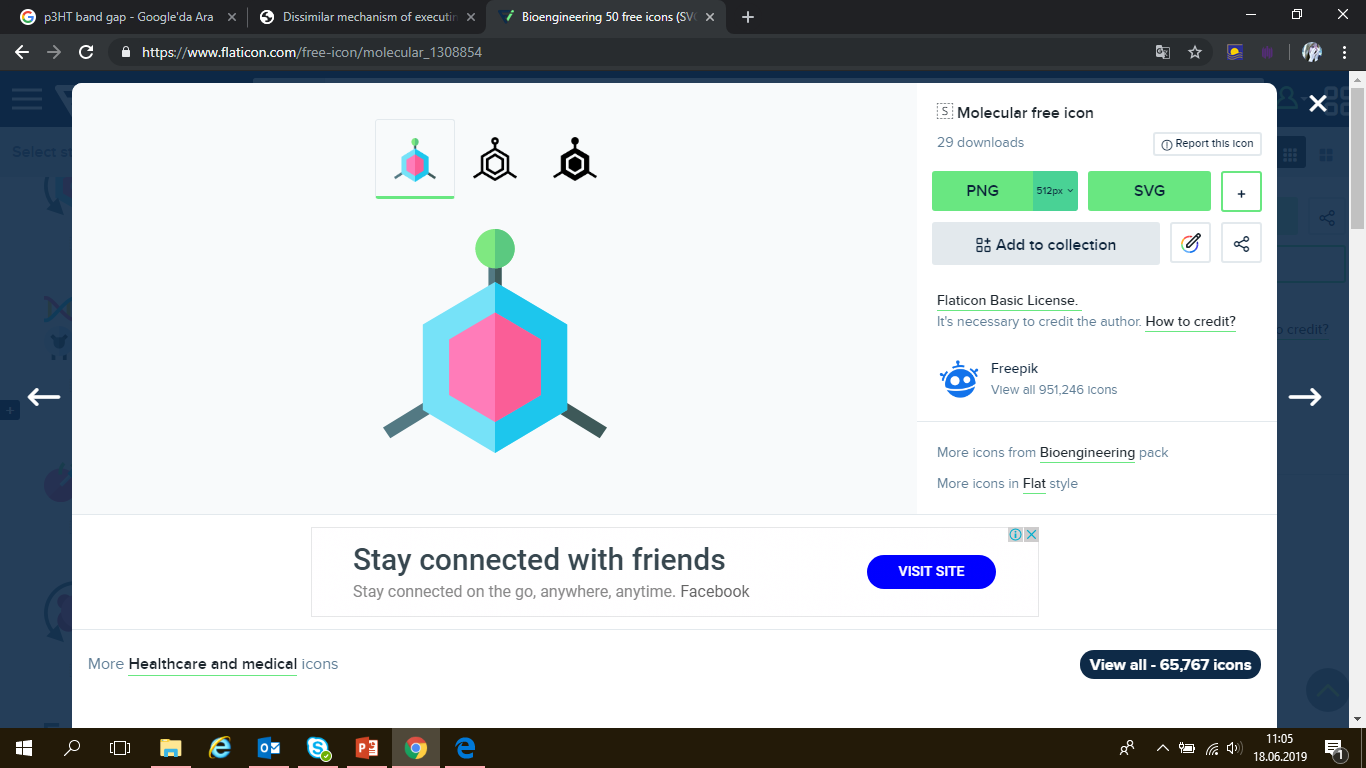 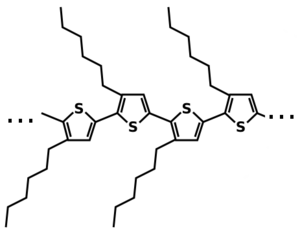 vacuum
Eea
3 eV (LUMO)
Eea
Eg
5.2 eV (CB)
5 eV (HOMO)
Poly (3-hexylthiophene)
P3HT
Eg
7.9 eV (VB)
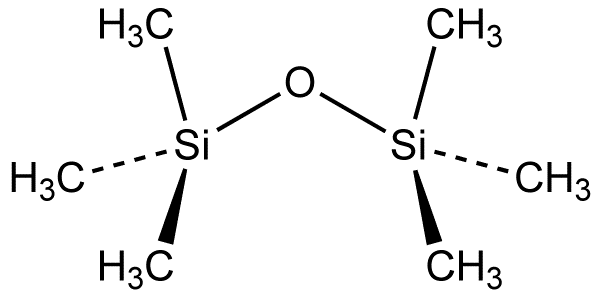 P3HT
Eg= 2 eV
Eea= 3 eV
WO3
Eg = 2.7 eV
Eea= 5.2 eV
Hexamethyldisilazane
(HMDS)
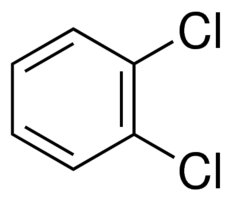 1,2 dichlorobenzene (DCB)
[Speaker Notes: Organic semiconductors essentially come in two ﬂavors: conjugated polymers and conjugated small-molecule materials. However, 
polymers are usually difficult to evaporate due to the large molecular weight and tangling between polymer chains. P3HT is most commonly used conjugated polymer, which has excellent solubility in organic solvents. Unfortunately, the large extent of the p-conjugation in regioregular poly(3-hexylthiophene) also leads to a signiﬁcantly reduced ionization potential that makes the material very susceptible to oxygen and moisture. On account of the alkyl side group, P3HT is rendered hydrophobic in neutral state.
Doping için Wo3 ün CB’si ve polimerin HOMO’su yakın olmalı. WO3 ün elektron ilgisi P3HT den yüksek olduğundan, HOMO bandından elektron alarak yerine hole bırakıyor. P3HT’de hole taşıyıcıları arttığından akım da artıyor.]
Organic Field Effect Transistors (OFETs)
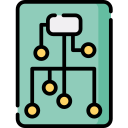 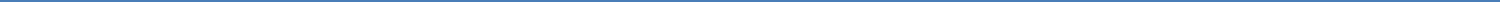 L : 30 µm
W : 1 mm
Source
Drain
Channel length (L)
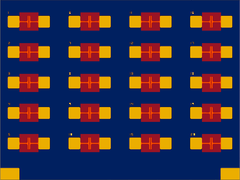 P3HT
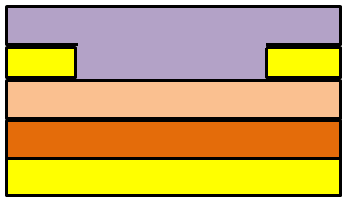 P3HT polymer
Au
Au
SiO2 gate dielectric
Vsource
Vdrain
Highly doped Si wafer
Au
Gate
Pre-fabricated Ossila test chips, top view
20 mm x 15 mm
Cross-section view
Vgate
Crystallization degree is crucial !!!
Solvent (concentration, boiling point)
Coating paremeters (spin speed, time)
Annealing condition (temperature and time)
[Speaker Notes: 300 nm SiO2 (R:10 üzeri -4 ohm.cm2) alttan gate alacak kadar iletken, growth with dry oxidation, <100> orientation
2 nm Cr / 70 nm Au
700 mikron p doped Si substrate]
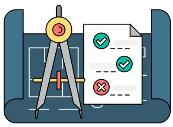 Method
1) Solvent Preparation
2) Chip cleaning

15 min. sonication with DCB
15 min. Sonication with IPA
Dry with N2 gun
10 min. Uv-Ozone Cleaner
3) Coating

Pre-heating at 70°C 30 min.
HMDS treatment
     4000rpm 40 sec. spin
     120 °C 5 min. annealing
Solvent coating
      2500 rpm 90 sec. spin
      100 °C 30 min. annealing
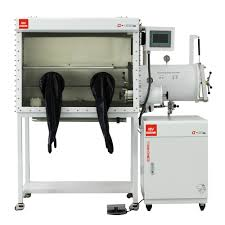 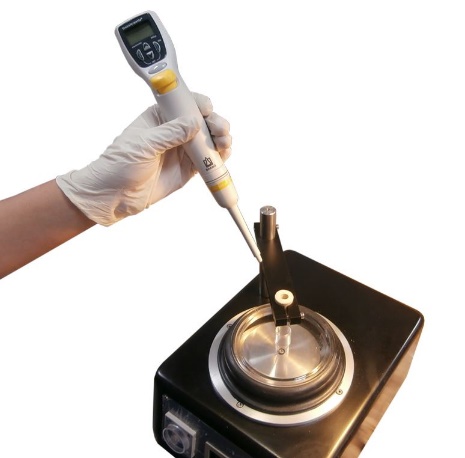 Stirring under magnetic stirrer at 70°C overnight in glovebox ambient.
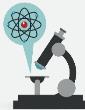 Surface Characterization (SEM-EDS)
P3HT (PW0)
PW30
PW10
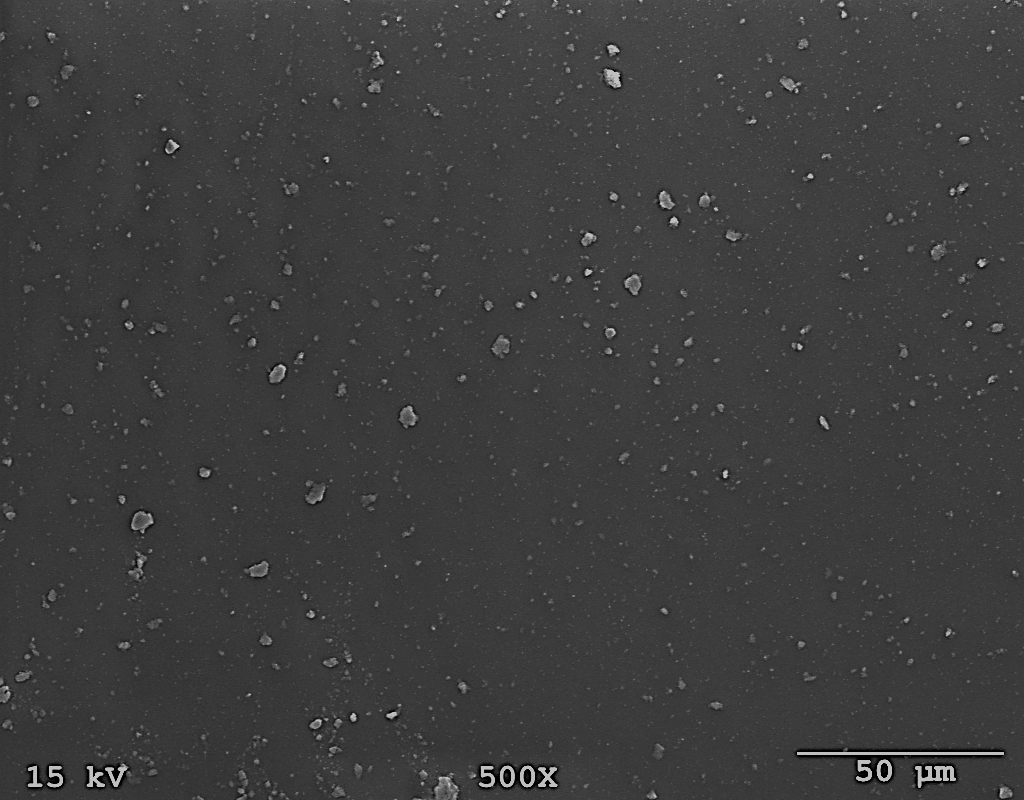 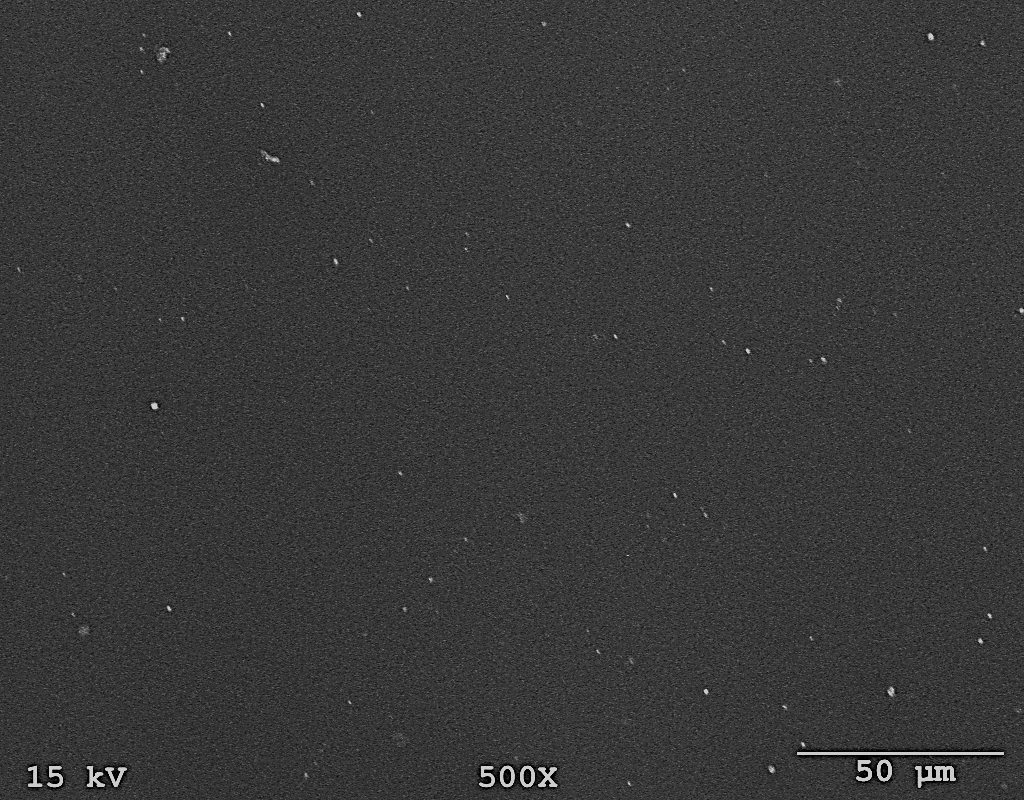 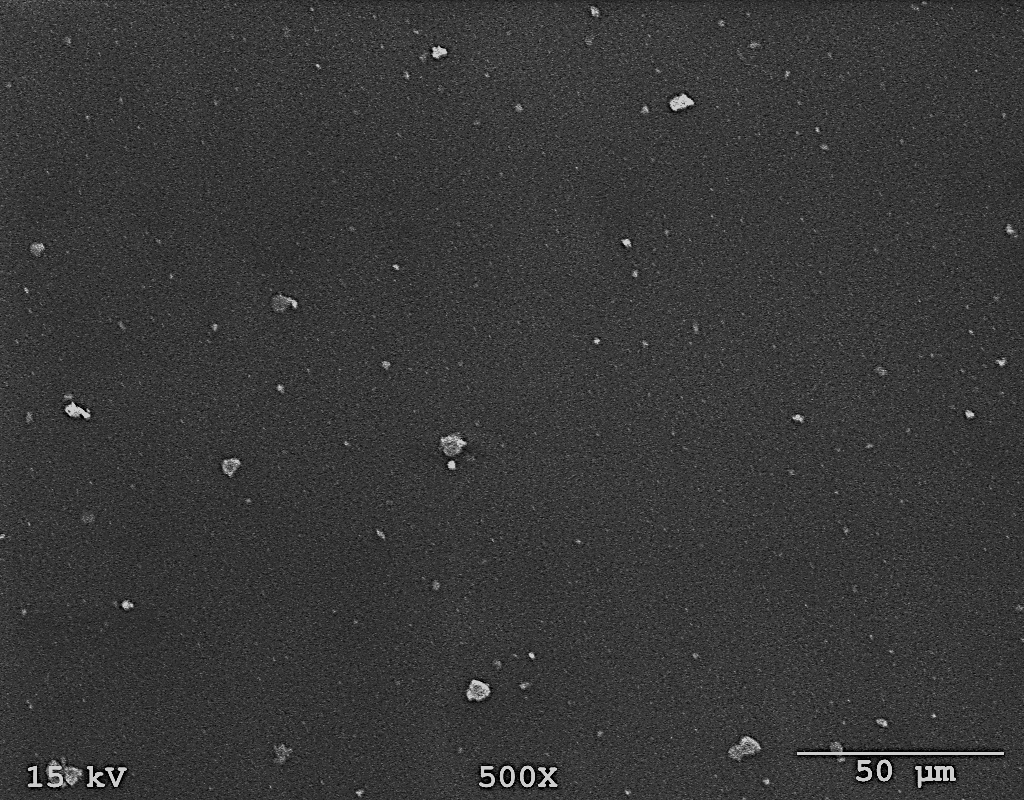 PW50
PW50
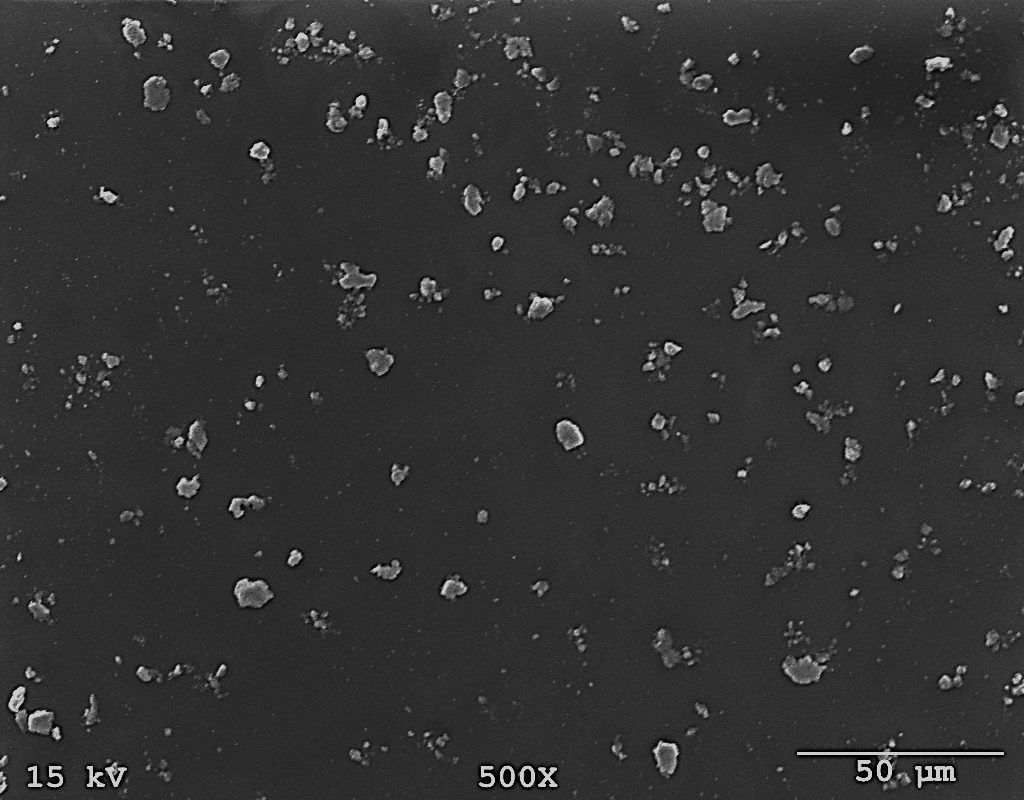 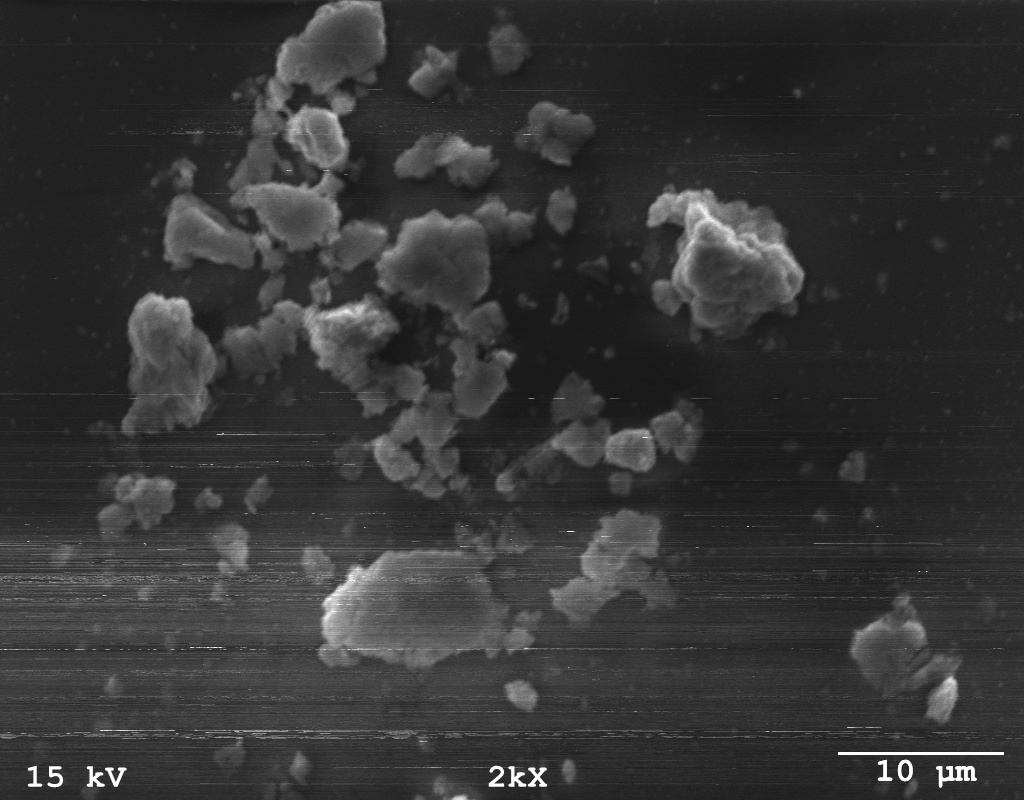 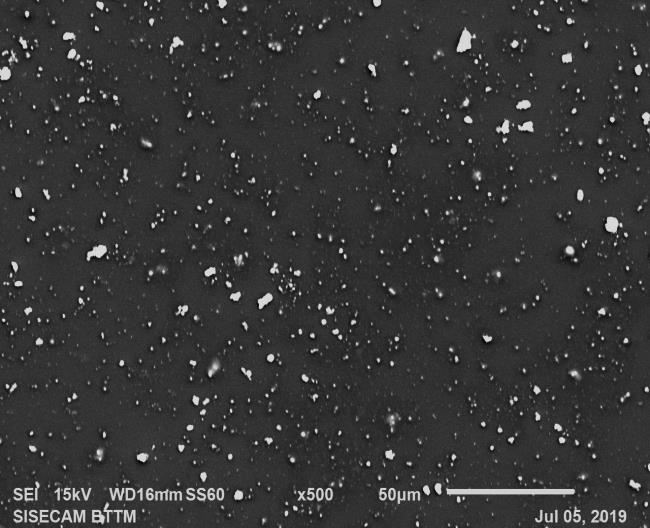 PW40
Agglomerated nanoparticles
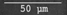 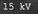 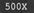 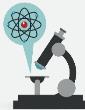 Electronic Characterization of Chips
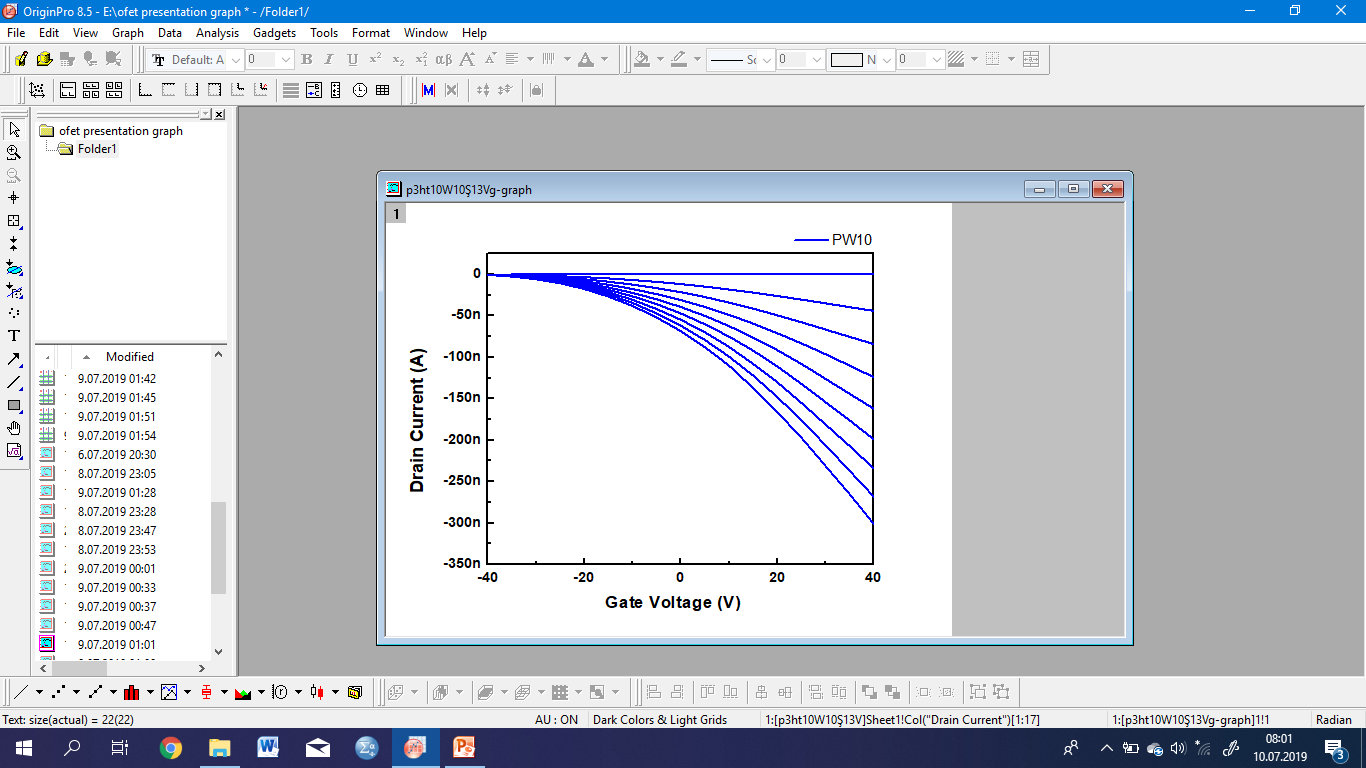 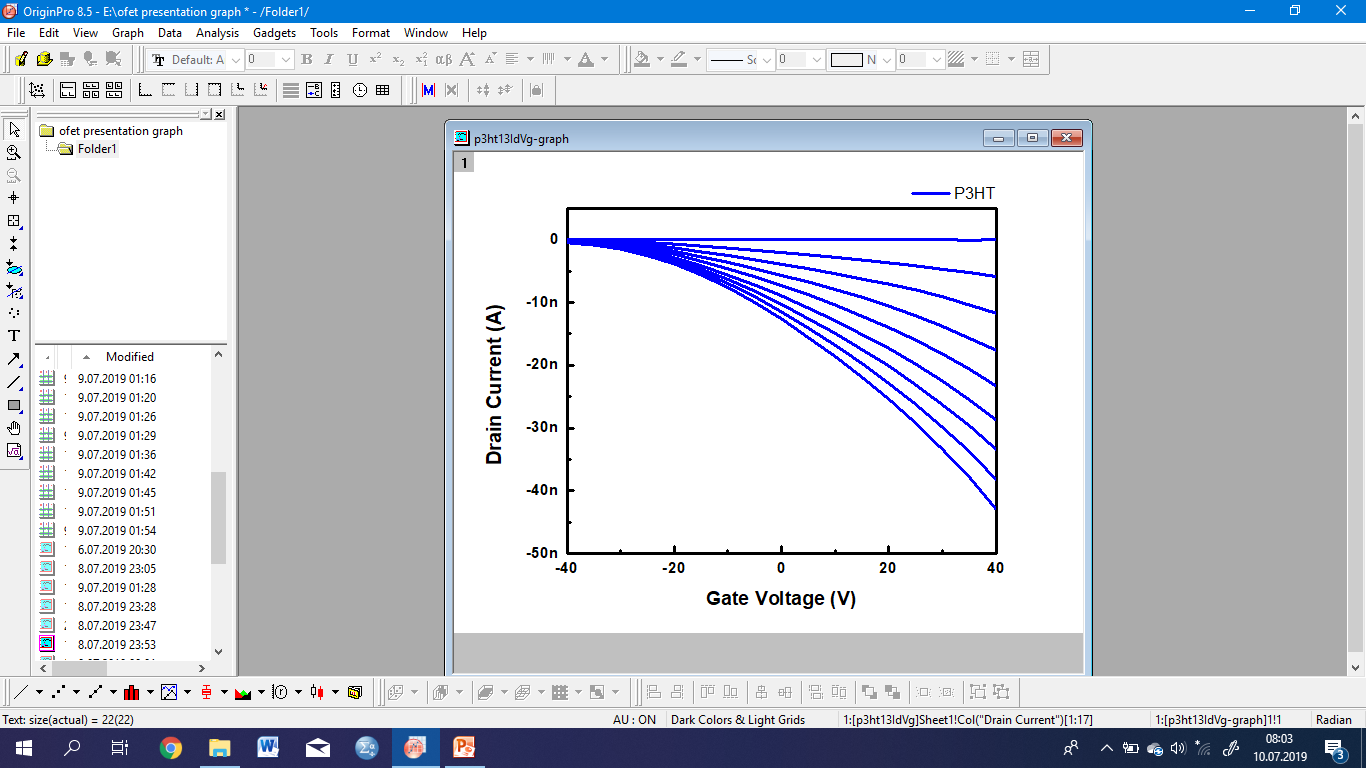 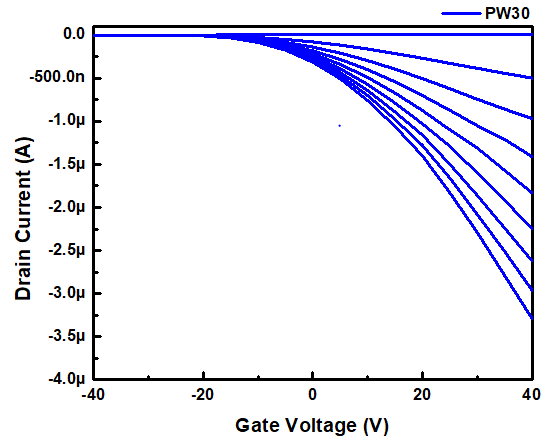 P3HT (PW0)
PW30
PW10
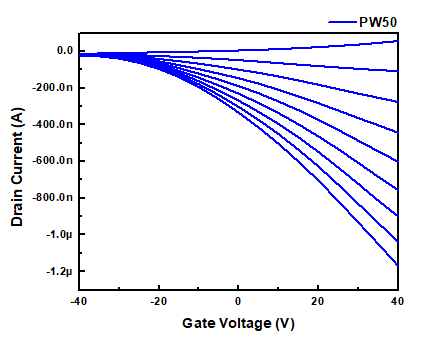 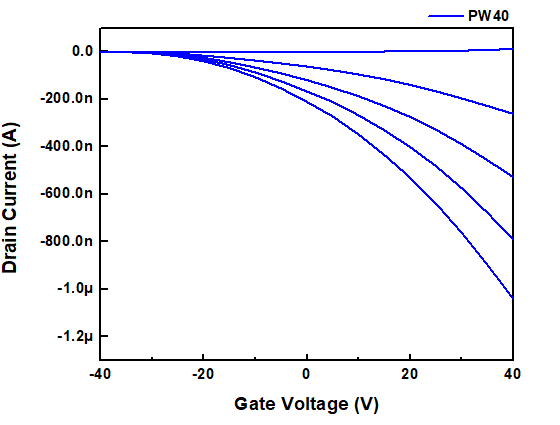 PW50
PW40
[Speaker Notes: It can be seen from the transfer characteristics that dispersion of WO3 in the polymer enhances drain current and the mobility. Threshold voltage can be almost the same, this can be explained by the presence of density of traps at the interface controlled by HMDS. 

Polythiophene behaves as ap-type semiconductor, and WO3 is a n-type semiconductor. So the P3HT/WO3 hybrids contain the properties of p-n junctions. A positively charged depletion layer is formed on the P3HT surface owing to the interparticle electron migration from P3HT to WO3 at p-n heterojunctions.

%40 tan sonra artık on/off düşüyor çünkü  this is due to the fact that apart from an increase in the on current for composite based transistors, there is also a corresponding rise in o® current.

?? There is a slight but systematic shift of threshold voltages towards zero, between pristine and composite transistors, representing a reduction in trap density in the polymer, which is responsible for the enhanced mobility.]
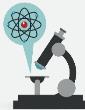 Electronic Characterization
P3HT (PW0)
PW30
PW10
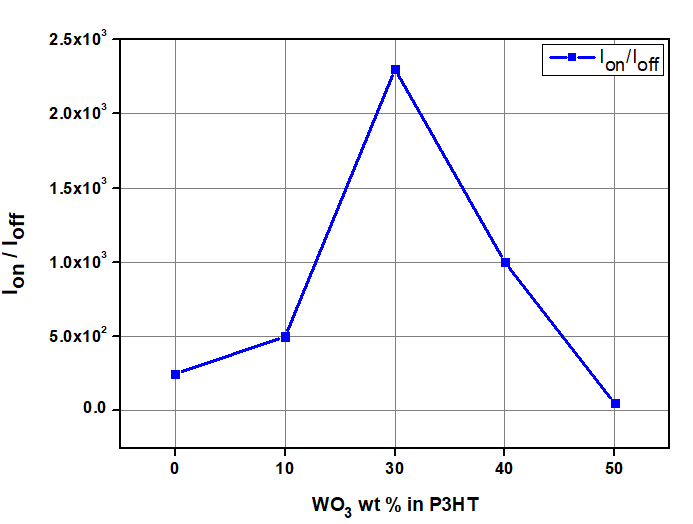 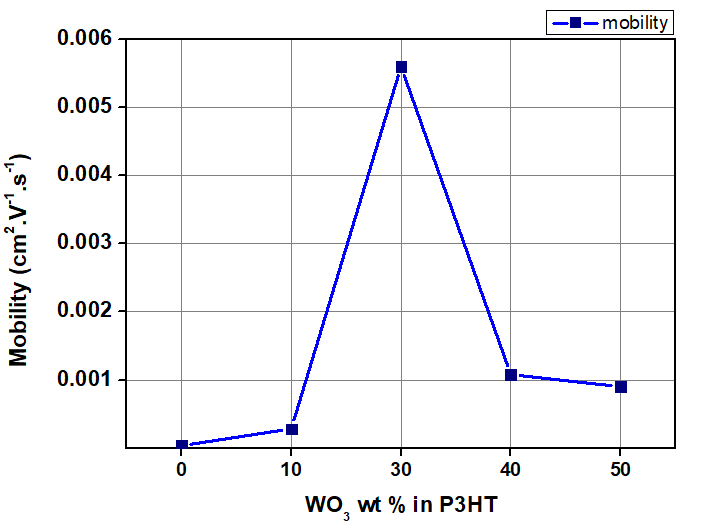 PW50
PW40
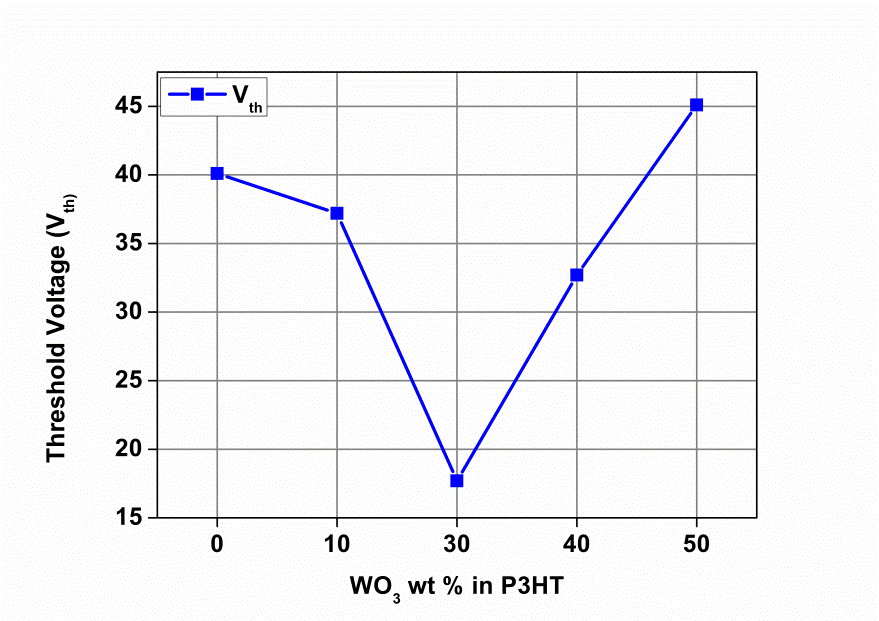 [Speaker Notes: It can be seen from the transfer characteristics that dispersion of WO3 in the polymer enhances drain current and the mobility. Threshold voltage can be almost the same, this can be explained by the presence of density of traps at the interface controlled by HMDS. 

Polythiophene behaves as ap-type semiconductor, and WO3 is a n-type semiconductor. So the P3HT/WO3 hybrids contain the properties of p-n junctions. A positively charged depletion layer is formed on the P3HT surface owing to the interparticle electron migration from P3HT to WO3 at p-n heterojunctions.

%40 tan sonra artık on/off düşüyor çünkü  this is due to the fact that apart from an increase in the on current for composite based transistors, there is also a corresponding rise in o® current.

?? There is a slight but systematic shift of threshold voltages towards zero, between pristine and composite transistors, representing a reduction in trap density in the polymer, which is responsible for the enhanced mobility.]
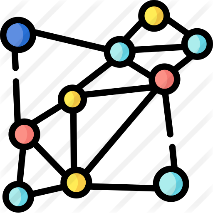 Structural Characterization (XRD)
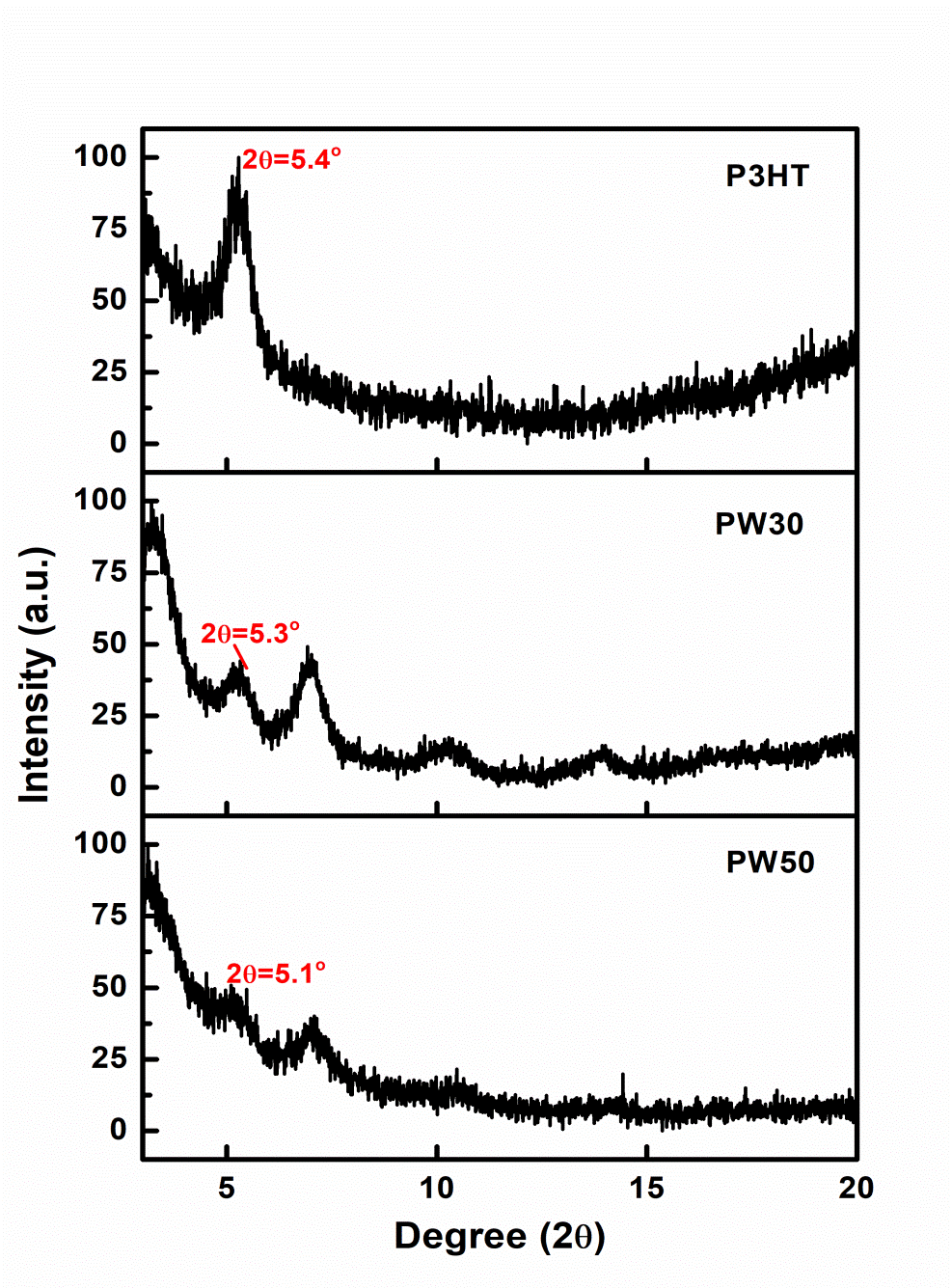 intermolecular π → π* stacking, corresponding to the (100) reflection of the polymer backbone at 2θ = 5.4°

new peaks possibly related to crystalline orientations of the thiophene units with the attachment of WO3

Successful incorporation of nano-WO3 in P3HT network
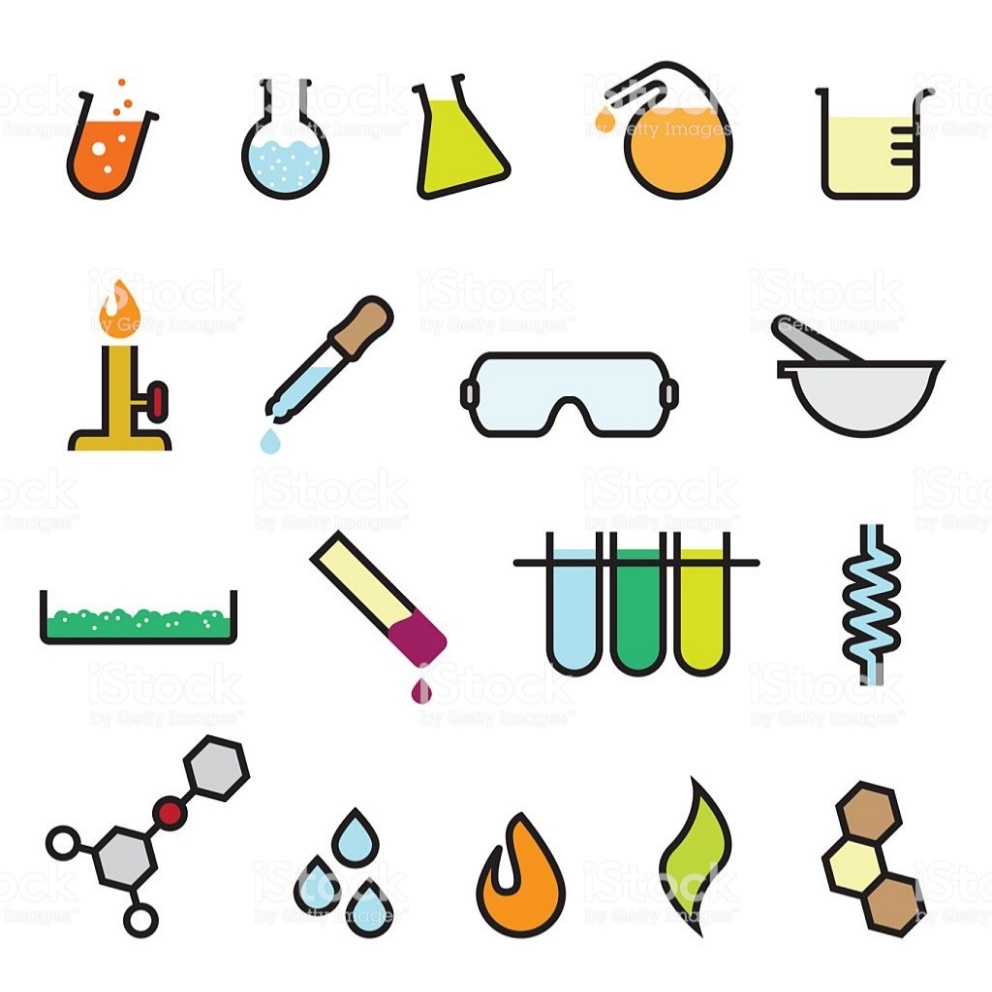 Chemical Characterization (FTIR)
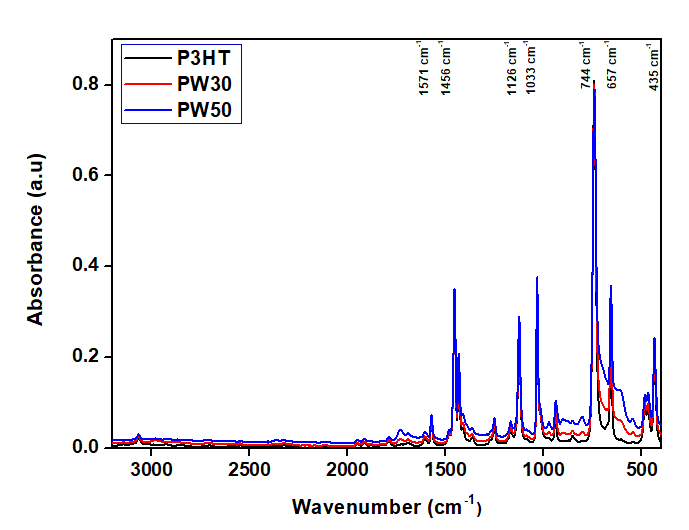 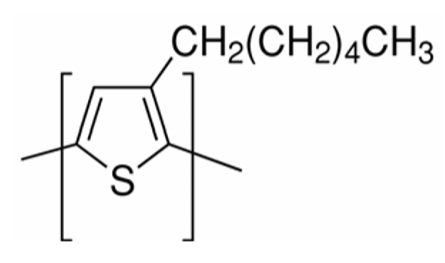 No peak shifting
It is evident that FTIR spectra of P3HT/WO3 hybrid structures seem to be a mixture of both WO3 and P3HT. 
Electrostatic interaction between nano-WO3  and P3HT network
[Speaker Notes: 3066, 1571-1456 and 744,657 cm-1 were associated with vibrations  of P3HT thiophene rings. The small peak at 3066 cm-1 is assigned to the aromatic C-H 
stretching vibration of the thiophene ring. The two peaks in the band between 1571 and 1456 cm-1 are assigned to the stretching vibration of the thiophene ring (symmetric and asymmetric C=C rings). 1500 lerdeki pikin şidddeti polimerin oryantasyonu değiştikçe değişir. 

The hexyl side chains are confirmed by the range of 1126-1003 cm-1 which confirms C-H bonds coming fom CH3 groups. 

The P3HT/WO3 hybrid srtuctrues also show the same characteristic peaks. It is evident that FTIR spectra of P3HT/WO3 hybrid structures seem to be a mixture of both WO3 and P3HT.]
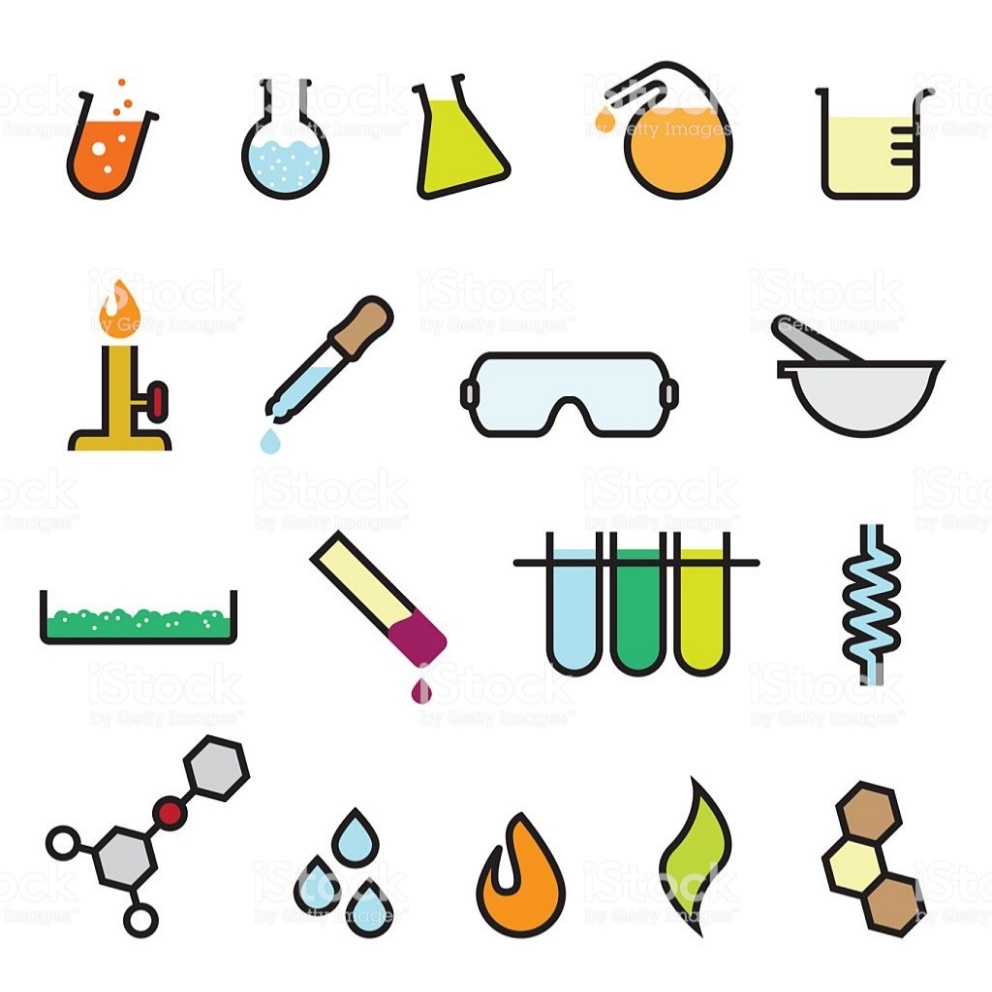 Chemical Characterization (Raman)
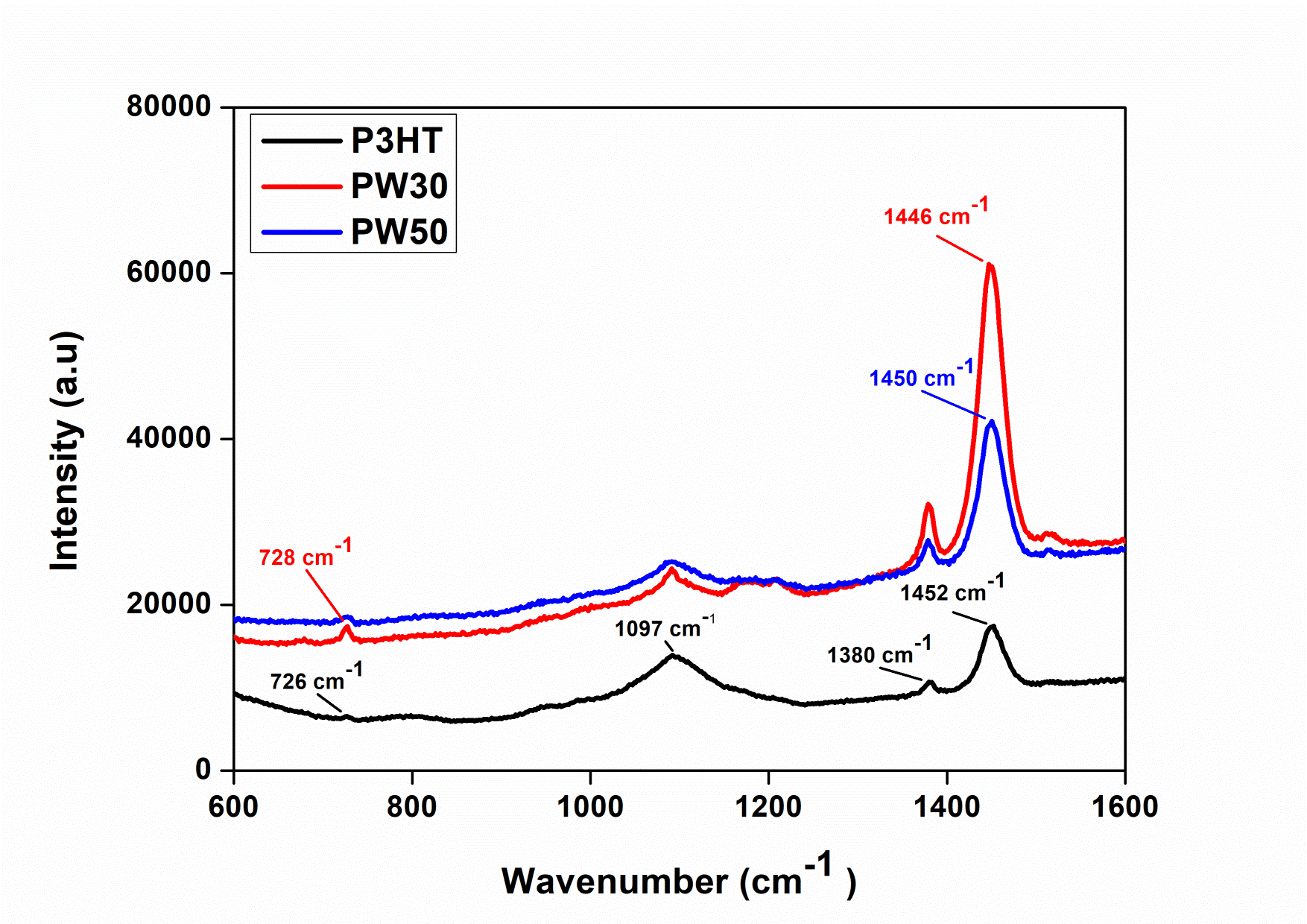 Main in-plane ring skeleton C=C at 1452 cm-1

C-C inter-ring streching at
       1380 cm-1

C-S-C deformation mode at 726 cm-1

30 wt % shows the best electronic transfer with the polymer network
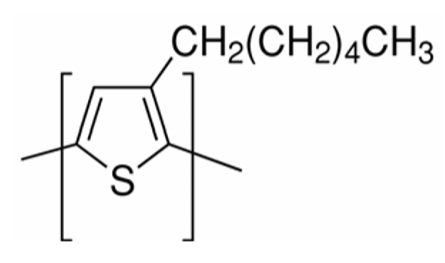 Bond strength
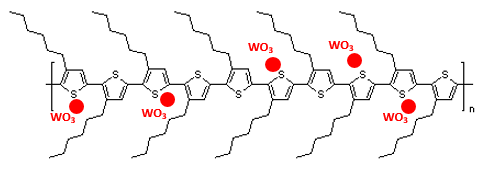 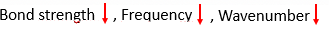 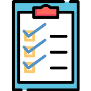 Conclusion
Transistor performance of pristine P3HT was enhanced with the incorporation of WO3 nanoparticles.
30 wt % WO3 showed the best attachment to the polymer system considering the spectroscopic characterization.
Threshold voltage was improved from 48.5 V to 17.7 V
The field-effect mobility of pristine P3HT based transistors improved by 165 times for 30 wt. % of WO3.
The on/off current ratio of P3HT based device increased by approximately 10 times at 30 wt. % WO3 concentration.
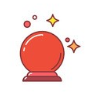 Future Work
Electrochromic transistors: Both P3HT and WO3 show electrochromic behavior. 
Sensor applications: Both materials are susceptible for gas sensing.
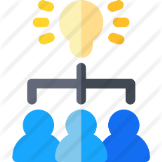 Acknowledgement
TUBITAK 1001 (The Scientific and Technological Research Council of Turkey) Project #116E250
Istanbul Technical University, Scientific Research Project #41312
Emerging Circuits and Computation Group, www.ecc.itu.edu.tr
- ‘’A person who never made a mistake never tried anything new.’’
Albert Einstein